Тема 4 
Електронний документ. Основні види роботи з документами в електронній канцелярії
Інформаційні технології реалізуються у наступних видах
– автоматизованому (безпаперовому); 
– традиційному (паперовому). 


Обсяг автоматизації, тип і характер використання технічних засобів залежать від характеру кожної конкретної технології. В широкому розумінні автоматизація – це заміна діяльності людини роботою машин, механізмів тощо. Ступінь автоматизації змінюється в широких межах – від систем, у яких процес управління повністю здійснюється за допомогою людини (ручні системи), до систем, де процес управління здійснюється автоматично (автоматичні системи).
Інформаційні технології
Жодне підприємство не може функціонувати без пов’язаної з ним економічної інформаційної системи (ІС), що переробляє дані та виробляє вихідну інформацію. Як і у будь-якому виробничому процесі, в ІС присутня технологія перетворення вхідних даних на результатну інформацію. 


Інформаційна технологія (ІТ) – поєднання процедур, що реалізують функції збирання, накопичення, зберігання, опрацювання і передачі даних із застосуванням технічних засобів. Тому ІТ тісно пов’язана з технічним і програмним середовищем, у якому її реалізовано .

Інформаційні технології залежать від наступних компонентів:
 – технічні засоби;
 – персонал, який здатний використовувати їх;
 – підприємство, котре об’єднує засоби і персонал у єдиному процесі;
 – інформаційних засобів, що здійснюють формування й видачу інформації.
Інформаційні технології
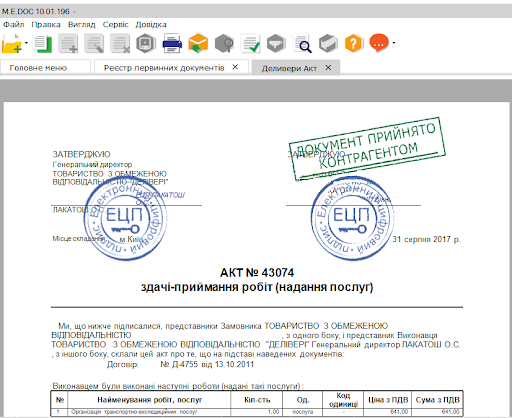 Електронний документ – це документ, інформація в якому зафіксована у вигляді електронних даних, включаючи його обов’язкові реквізити. Електронний документ або сукупність електронних документів, створюваних фізичними або юридичними особами, є доказом дій або взаємодії та містить інформацію про зміст дій та взаємодії.Електронний документ характеризується змістом, контекстом та структурою.
Інформаційні технології. Метадані
Метадані – це дані, що пов’язані та стосуються електронного документа, містять інформацію про його соціальну визначеність та розуміння змісту, контексту, структури. 

Метадані електронного документа мають елементи юридичних, ділових, організаційних, процедурних доказів цілісності електронного документа та його автентичності для авторів, користувачів та дослідників. Метадані є обов’язковим елементом процесу зберігання електронного документа.
Інформаційні технології. Метадані
Метадані – це дані, що пов’язані та стосуються електронного документа, містять інформацію про його соціальну визначеність та розуміння змісту, контексту, структури. 

Метадані електронного документа мають елементи юридичних, ділових, організаційних, процедурних доказів цілісності електронного документа та його автентичності для авторів, користувачів та дослідників. Метадані є обов’язковим елементом процесу зберігання електронного документа.
Інформаційні технології. ЕЦП
Для забезпечення автентичності/цілісності електронного документа згідно із Законом України «Про електронний цифровий підпис» використовується електронний цифровий підпис (ЕЦП), який є обов’язковим реквізитом електронного документа, створюється і перевіряється за допомогою системи закритого та відкритого ключів з відповідними повноваженнями з їх створення та розповсюдження. 
Електронний підпис є обов’язковим реквізитом електронного документа, який використовується для ідентифікації автора та/або підписувача електронного документа іншими суб’єктами електронного документообігу. Накладанням електронного підпису завершується створення електронного документа.
Інформаційні технології. ЕЦП
Для забезпечення автентичності/цілісності електронного документа згідно із Законом України «Про електронний цифровий підпис» використовується електронний цифровий підпис (ЕЦП), який є обов’язковим реквізитом електронного документа, створюється і перевіряється за допомогою системи закритого та відкритого ключів з відповідними повноваженнями з їх створення та розповсюдження. 
Електронний підпис є обов’язковим реквізитом електронного документа, який використовується для ідентифікації автора та/або підписувача електронного документа іншими суб’єктами електронного документообігу. Накладанням електронного підпису завершується створення електронного документа.
Електронний документообіг передбачає
реєстрацію документів та змін до них; 
пересилання користувачам для подальшої роботи зареєстрованих документів за допомогою сучасних ІТ;  
пошук у базі даних, перегляд і редагування електронних текстів документів у відповідності з правами доступу користувачів; 
контроль за проходженням і виконанням документів; 
оформлення документів в архів.


Основою для уніфікації управлінських документів, котра визначає загальні принципи, на яких в Україні створюються взаємопов’язані комплекси документів, уніфікованих форм і систем, є державний стандарт УНІФІКОВАНА СИСТЕМА ОРГАНІЗАЦІЙНО-РОЗПОРЯДЧОЇ ДОКУМЕНТАЦІЇ. Вимоги до оформлювання документів ДСТУ 4163-20038
Основні стандарти для документів та діловодства
1. ДСТУ 2732-94 з 1.07.1995. Діловодство та архівна справа. Терміни та визначення.
 2. ДСТУ 2394 – 94 з 1.01.1995. Інформація та документація. Терміни та визначення. 
3. ГОСТ 3.1130 – 93. Загальні вимоги до форм і бланків документів. – Київ, Держстандарт, 1996 рік. 
4. УСД ГОСТ 6.38 – 90. Система організаційно-розпорядчої документації. Вимоги до оформлення документів. 
5. ДСТУ 3582-97 з 1.07.1998. Інформація та документація. Скорочення слів в українській мові. Загальні вимоги та правила. 
6. ГОСТ 7.1-84. Бібліографічний опис документа. Загальні вимоги і правила складання.
7. ДСТУ 3008-95. Документація. Звіти у сфері науки і техніки.